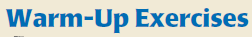 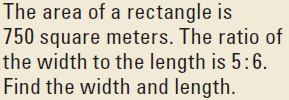 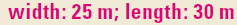 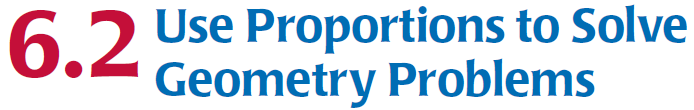 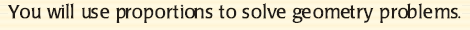 Standard:
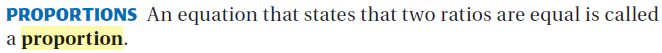 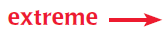 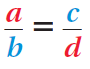 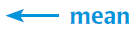 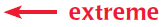 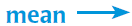 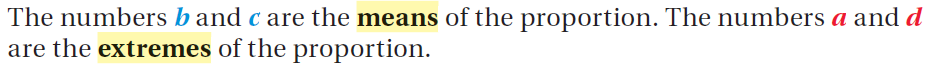 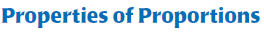 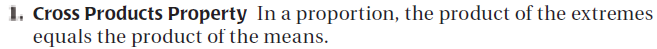 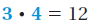 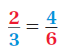 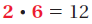 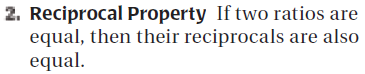 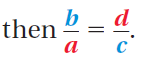 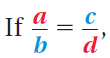 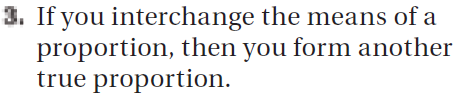 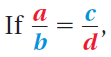 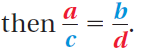 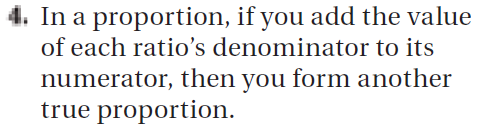 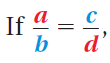 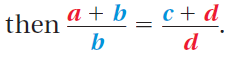 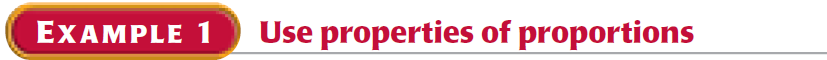 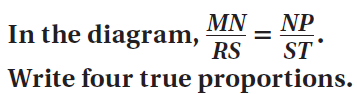 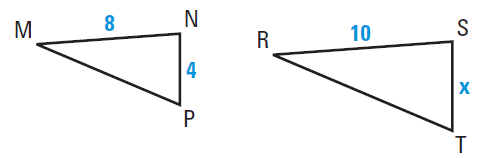 Read as:  MN is to RS as NP is to ST
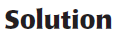 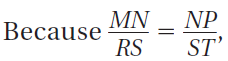 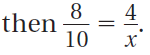 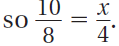 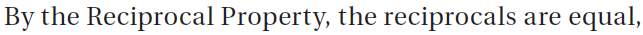 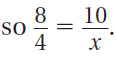 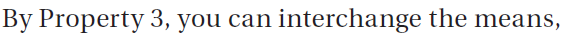 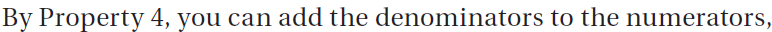 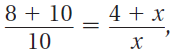 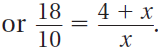 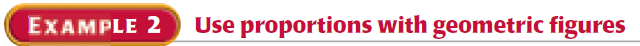 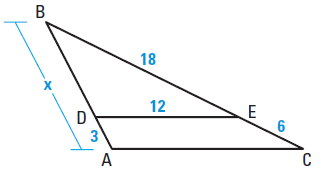 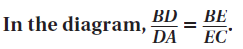 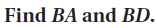 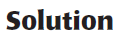 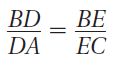 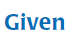 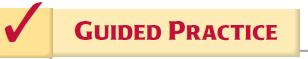 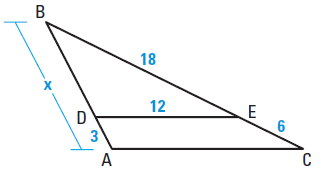 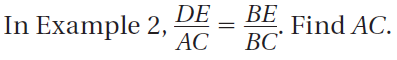 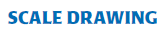 A scale drawing is a drawing that is the same shape as the object it 
represents.  The Scale is a ratio that describes how the dimensions
in the drawing are related to the actual dimension of the object
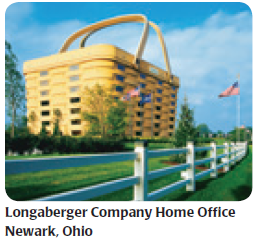 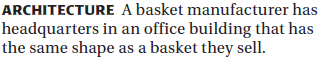 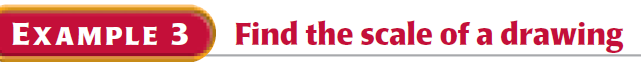 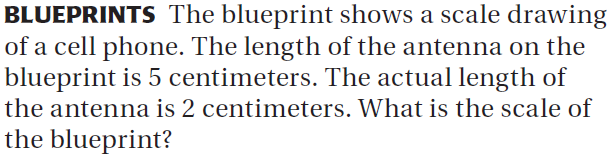 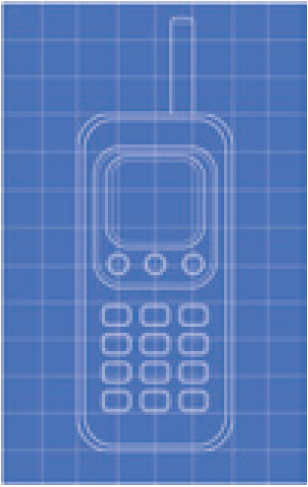 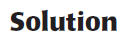 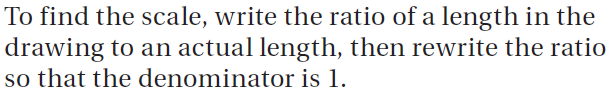 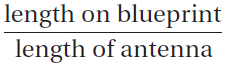 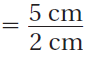 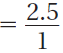 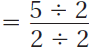 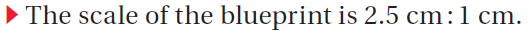 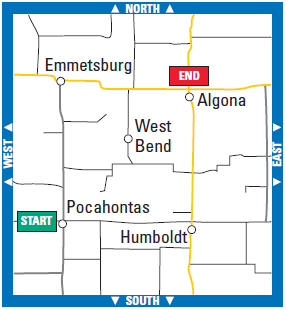 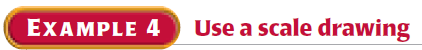 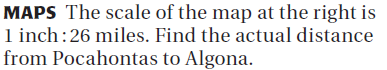 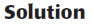 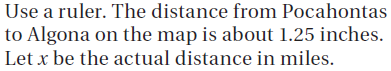 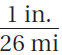 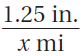 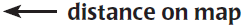 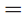 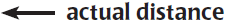 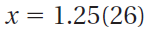 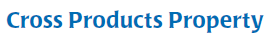 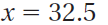 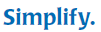 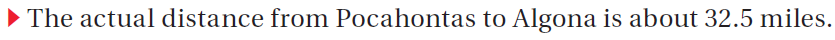 Homework:
Textbook.  Page 367:  #3 – 10 all, 11, 13, 16